Y3 Autumn 1 2023
How do we know what it was like to live in the Stone Age, Bronze Age and Iron Age?
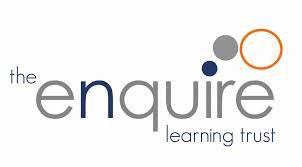 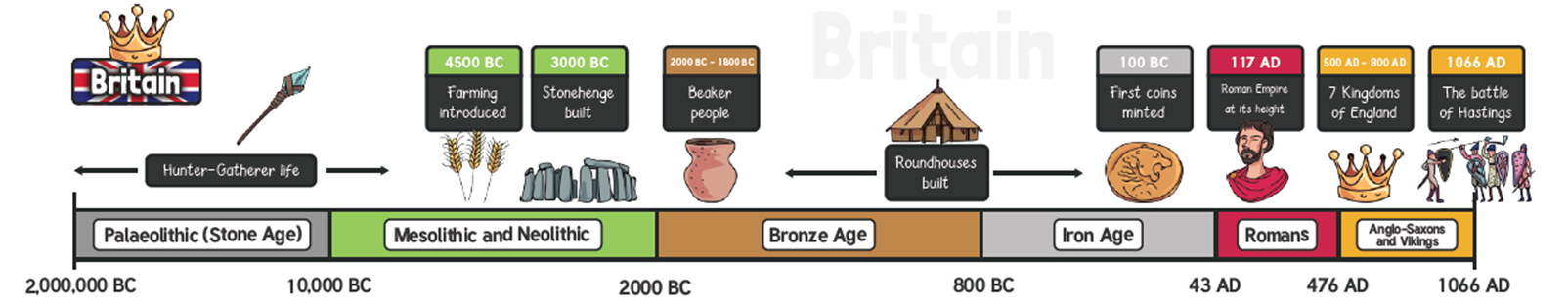 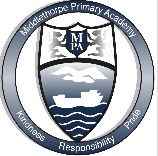 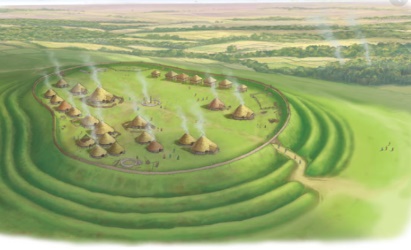 Hillfort
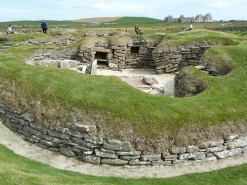 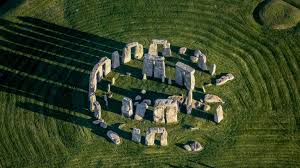 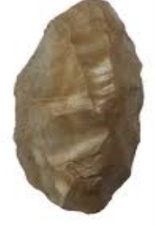 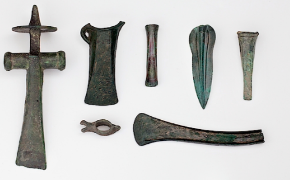 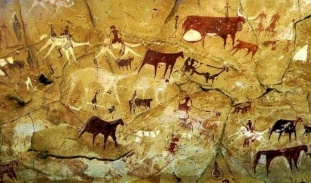 Bronze Tools
Flint
Cave Paintings